資料１－４
検体採取体制の拡充について
■今後の拡充目標
※（　）内は5/20新型コロナウイルス感染症対策協議会時点（870検体）からの拡充数。
大阪市内の検体採取特化型地域外来・検査Ｃを拡充　：　計　１９４人　⇒　５００人
　
　　








保健所を介さない受診調整機能付地域外来・検査Ｃを設置　：　９か所合意（約２００人/日）※８月初旬スタート
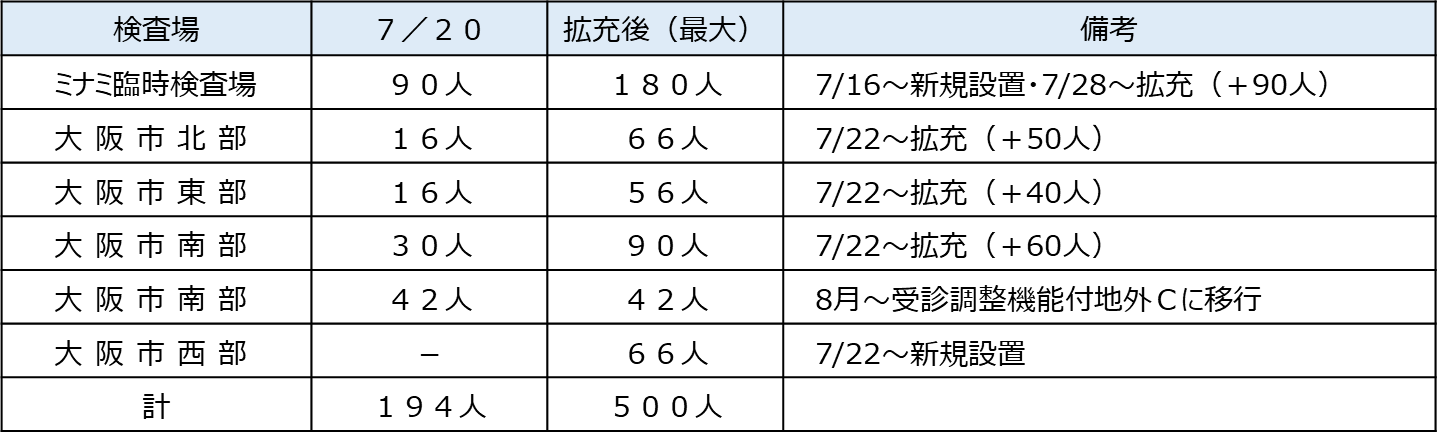